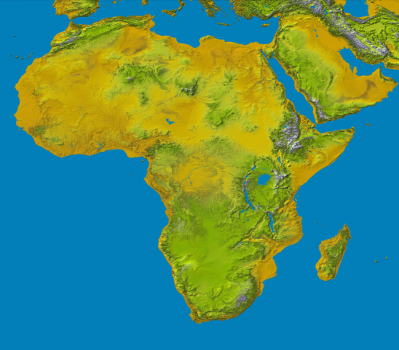 Empowering and Educating Consumers
T Bolani
African Consumer Protection Dialogue Conference
Malawi 
8 - 10 September 2014
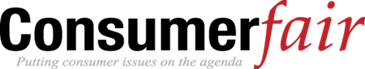 1
About Us
Consumer Fair is registered as a Non Profit Company in South Africa. Our registration number is 2012 / 189724 / 08.

We are a Full Member of Consumers International.

Since 1994 Consumer Fair has been dedicated to the protection and promotion of the rights of consumers in South Africa.
2
Investment Fund
Academy
Printing House
CONSUMER FAIR
Consumer Fair Insurance
Consumer Cooperative
Advocacy
3
Advocacy
Focus of advocacy 

Access to affordable and quality financial products and services
Empowerment 
Improved service delivery
There are little signs of growth in activism by consumers in South Africa
There are mainly two small consumer bodies in the country – Consumer Fair and SANCU
Consumers are under pressure – energy prices, highway tolling, food prices, unemployment, poverty, etc
Growth of black middle class has no impact
Stokvels
800 000  with about 8.3 members
About R 55b savings a year
Unfortunately these are short term savings
4
Consumer Education
In 2003 there was little awareness of the rights available to consumers. A mentioned study found that 85% of respondents wanted more infrastructure on their rights as consumers.
Need for growing consumer protection
Consumer Fair has a daily listenership of more than 1.3 m
According to AMPS 2010 A
13% of adult population have internet access at home
24% of metropolitan population have internet access at home
More people access internet on their mobile phones
Popular topics
Scams, e.g. pyramid schemes
Credit reporting services 
Mobile phones
Debt management
Small business development
Financial services, e.g. insurance
Health issues
5
Consumer Empowerment Fund
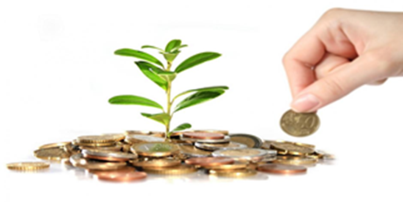 Consumer Fair facilitated establishment of investment fund affordable for all consumers with established investment company
Low costs for investing 
Promotes savings and empowerment in the previously disadvantaged section of consumers
Fund promotes financial inclusion
Unbanked Consumers

R 12b under mattresses according to BASA survey 2010
Perception is that banks are elitist, inaccessible and expensive
Fraud is major challenge
Savings 

Total savings ratio is 16.1% of GDP of which household savings contributes less than 2%
Saving ratio needed is closer to 30% of GDP
6
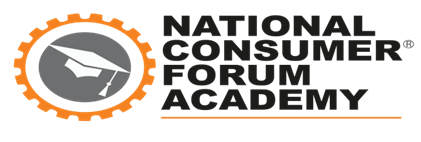 The NCF Academy was established in 2013 and is accredited by BANKSETA (accreditation No. 5577088)
The Academy aims to provide a range of high quality education and training programmes to consumers, small entrepreneurs and NGO’s.

Programmes available

Accredited financial education
Training for cooperatives
Investments and financial markets
Maths and science
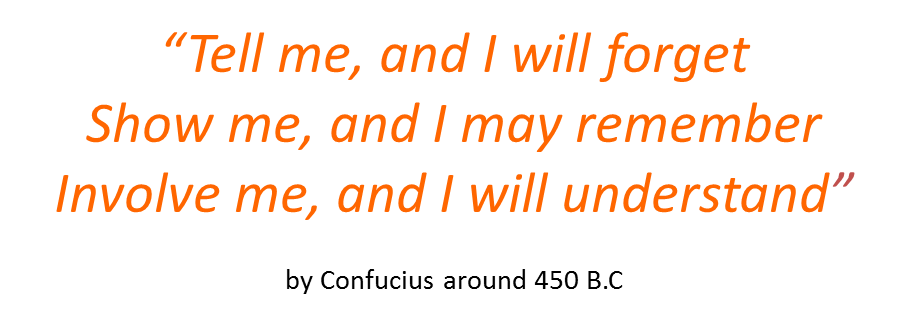 7
Consumer Cooperatives
The aim of the Consumer Fair Cooperative is to organize members
Mobilize members around consumer issues
Establishment of cooperative bank
Establish and maintain co-op insurance business
Promotion of food safety
Job creation
Others
8
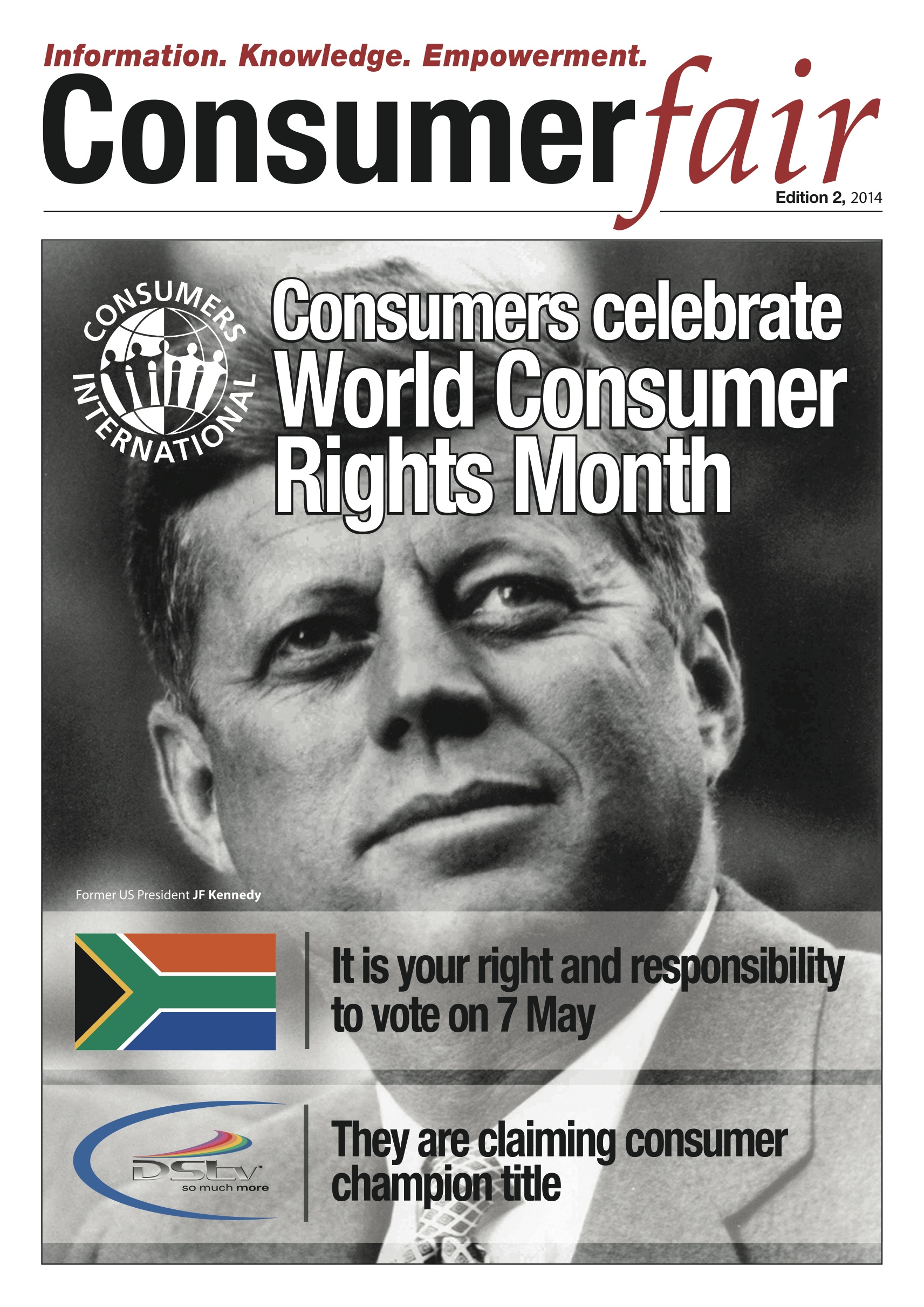 9